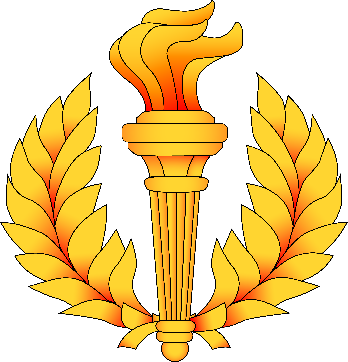 Certificate of Training
Army Junior Reserve Officers’ Training Corps (JROTC)
This is to certify that
(Cadet Name)
has successfully completed JROTC training in
(LET 1 - 4)
Given at  	this  	day of  	,  	.
Cadet Command Form 134-R, 1 Jan 2003